Facts versus Opinions
How to separate actual evidence from assumptions
Fact or opinion:   what’s the difference?
Facts are objective truth. They are proven. You can find evidence to confirm.
Example 1:  Trees are made of wood.
Example 2:  In 2016, Koike Yuriko was elected as the governor of Tokyo.

Opinions are subjective. They are assumptions, speculation, or conjecture.
Example 1: Trees are beautiful. They are more beautiful than other plants.
Example 2: Koike Yuriko is a good governor. She is a better governor than the previous governor.
Fact or opinion?
Are these sentences fact or opinion?
Big cities are dangerous at night.
Engineering is the best career choice.
Internet use increases every year.
Exercise is the best way to stay healthy.
I was born in New York City.
Owls are birds that hunt at night.

English is easier to learn than Korean.
Airfare is too expensive.
Healthy plants are usually green.
English uses a different writing system than Japanese.
The Earth’s ocean is larger than the land.
Opinion
Opinion
Opinion
Opinion
Fact
Fact
Opinion
Fact
Fact
Fact
Fact
Keywords for opinions: Common Categories
Beauty: “Beauty is in the eye of the beholder.” Any description of attractiveness is subjective.
Goodness: ”For better or worse.” Descriptions of good and bad are based on opinions.  For instance, are people good or bad? Why?
Emotions: “Shed a tear for me.” Emotions are not the same for each person. The same idea can make one person laugh, another person angry, and a third person sad.
Difficulty: “Living on Easy Street.” Difficulty is relative. It is easier for me to speak English than Japanese. Can you say the same?
Qualifying Quantities: “Quality over quantity.” Expressions like too, too much, enough, not enough, and others are centered on the idea of a perfect quantity, but sometimes the important factor is quality. How much ice cream, makeup, screen time, or government control is too much?
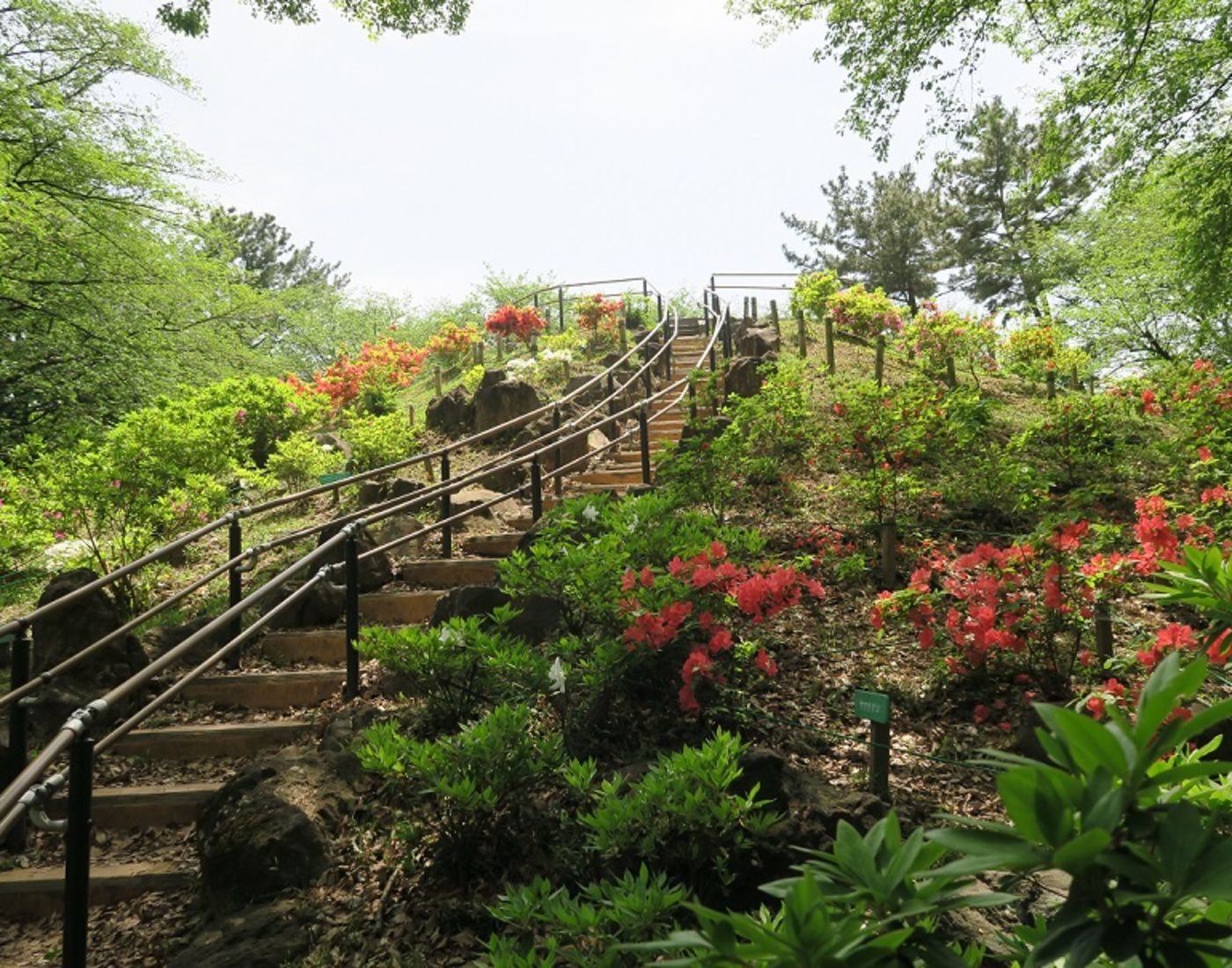 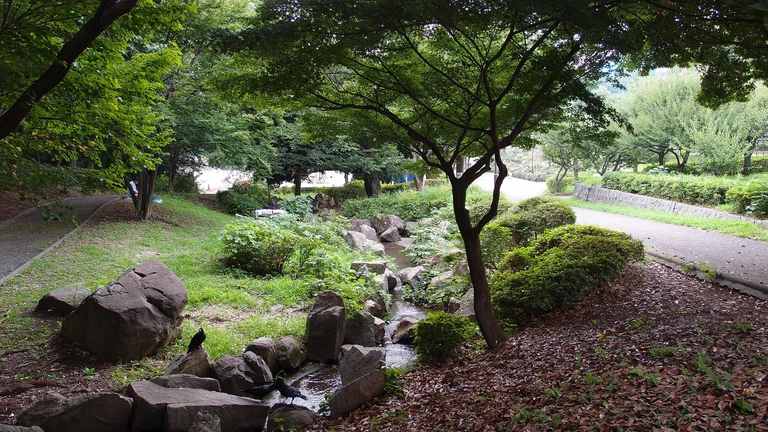 Practice: State facts and opinions about Toyama Park
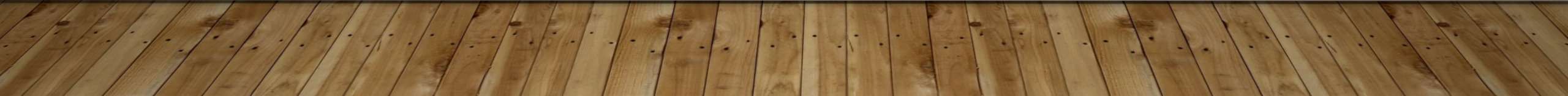 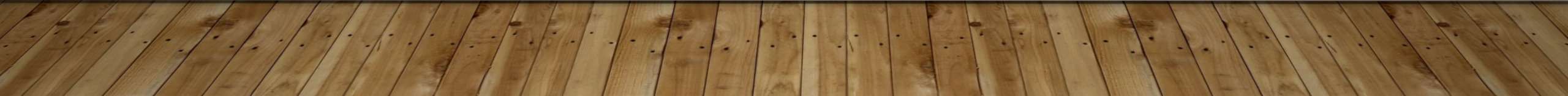